Hanes y Cod Cefn Gwlad
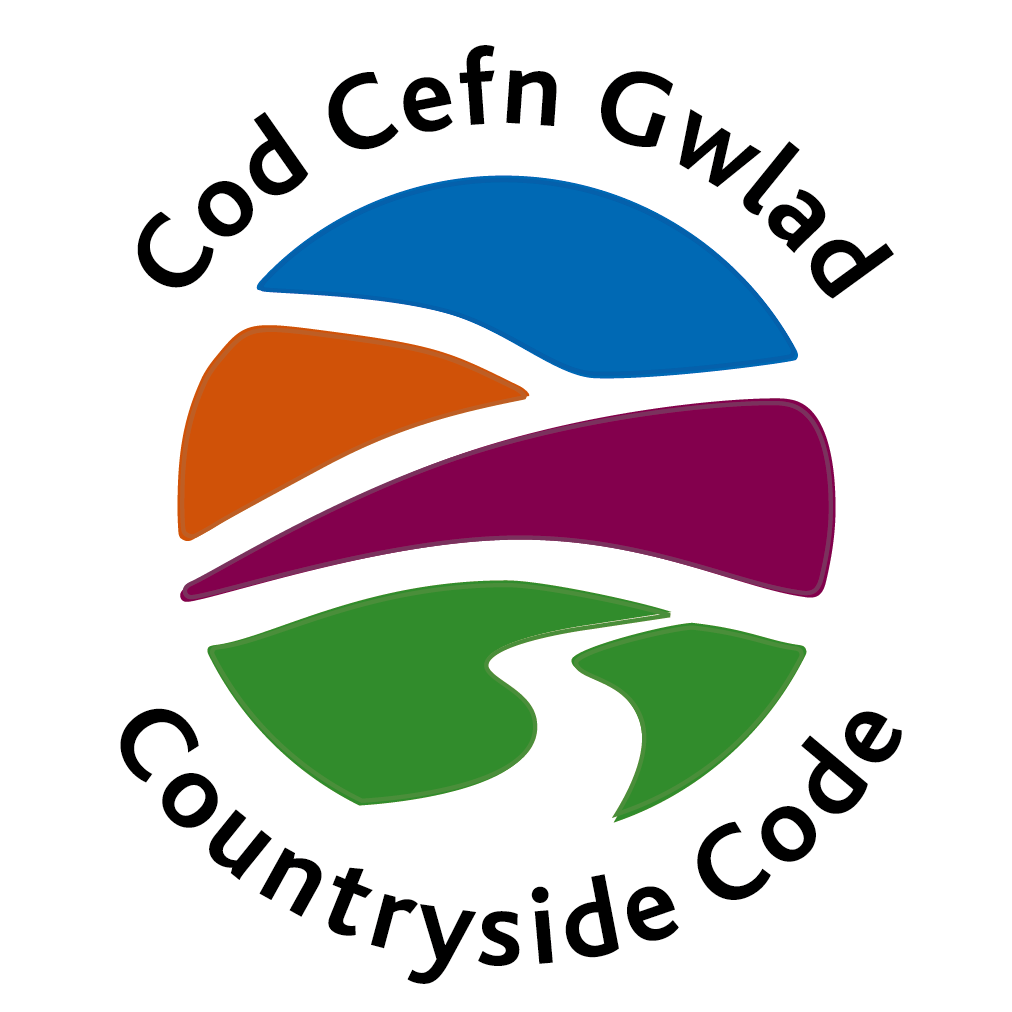 Beth yw'r Cod 
Cefn Gwlad?
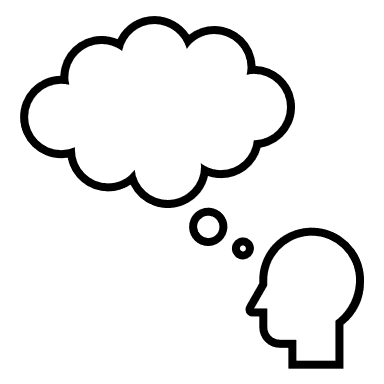 Beth yw'r Cod Cefn Gwlad?
Mae'r Cod Cefn Gwlad yn cynnig canllawiau i ddefnyddwyr a gwarcheidwaid cefn gwlad ar sut y gellir ei fwynhau a'i warchod trwy ymddwyn yn gyfrifol.  Mae wedi bodoli ers dros 70 mlynedd. 

Mae ei eiriad a’i gyflwyniad wedi newid dros amser, ond mae’n parhau i fod yn arf pwysig i helpu i wneud ardaloedd gwledig yng Nghymru a Lloegr yn ddiogel i ymwelwyr eu mwynhau, gan beidio amharu ar hawliau’r rhai y mae cefn gwlad yn gartref ac yn weithle iddynt.

Mae’r Cod Cefn Gwlad bellach yn berthnasol i bob ardal allanol gan gynnwys parciau trefol, yr arfordir a dyfrffyrdd, sydd yr un mor bwysig â’i gilydd o safbwynt mynediad i fyd natur.
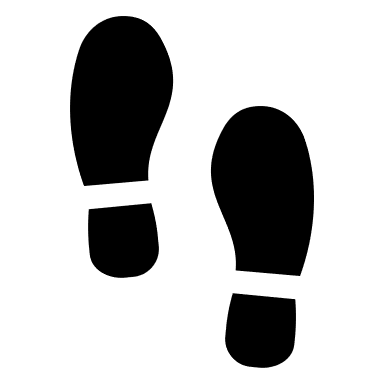 Ar ôl y Rhyfel Byd Cyntaf – 1918 i 1930
Dyhead y llywodraeth Brydeinig ar ôl y Rhyfel Byd Cyntaf oedd creu:

“…gwlad addas i arwyr fyw ynddi.” (Lloyd George, 1918)
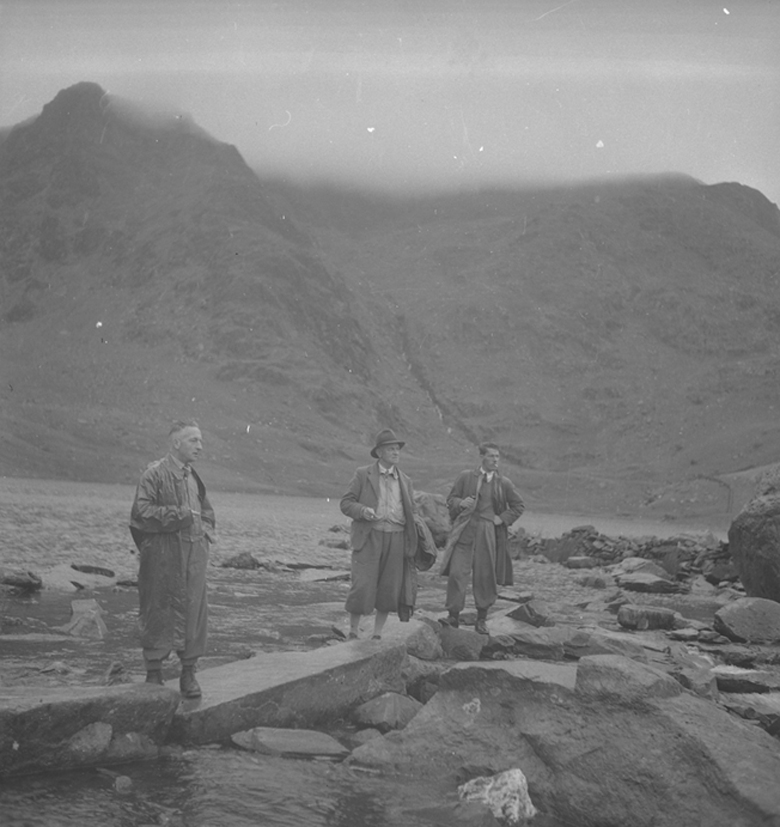 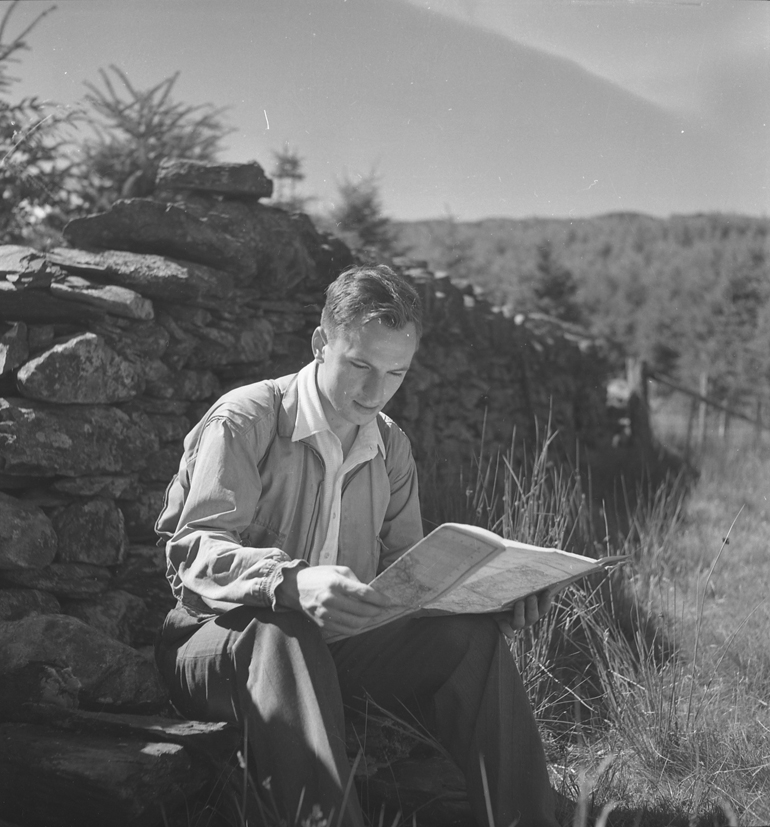 Roedd mynediad i gefn gwlad i bawb yn rhan o’r dyhead hwn.  







Lluniau drwy garedigrwydd Gwasanaeth Archifau Conwy.
Ar ôl y Rhyfel Byd Cyntaf – 1918 i 1930
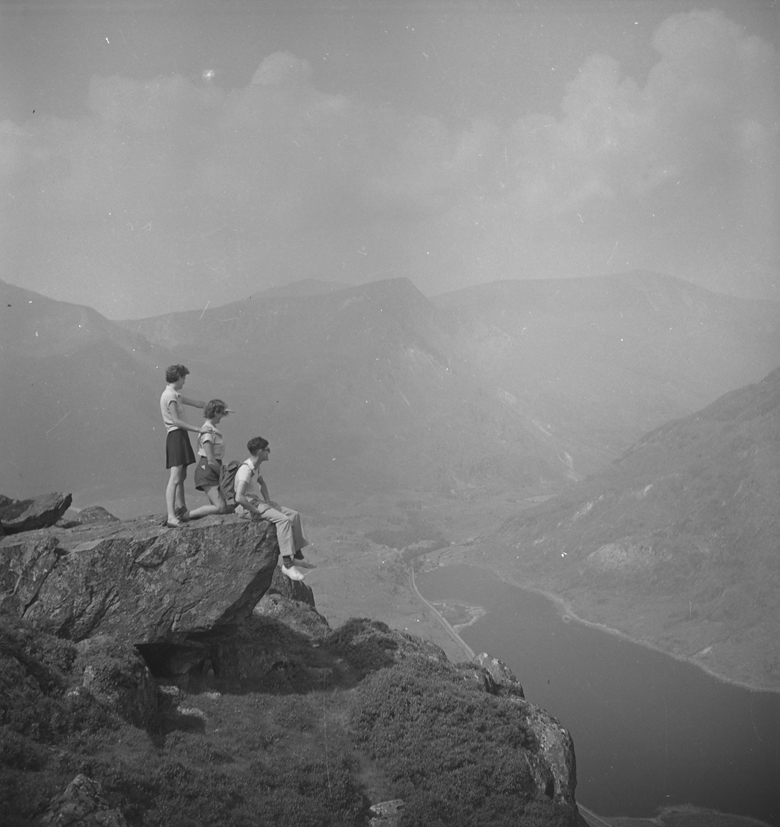 Roedd gwerthfawrogiad cynyddol o'r awyr agored a buddion iechyd gwneud ymarfer corff yng nghefn gwlad. Roedd gweithwyr o drefi a dinasoedd diwydiannol eisiau cerdded yng nghefn gwlad ar benwythnosau.  

Roedd tirfeddianwyr a'r rhai oedd yn byw ac yn gweithio yng nghefn gwlad yn poeni y byddai nifer cynyddol o gerddwyr yn achosi difrod ac yn effeithio ar eu bywoliaeth.
Lluniau drwy garedigrwydd 
Gwasanaeth Archifau Conwy.
1932: Tresmasu torfol ar Kinder Scout
“Rydyn ni, fel cerddwyr, ar ôl wythnos galed o waith, mewn trefi a dinasoedd myglyd, yn mynd allan i grwydro er mwyn ymlacio ac i gael awyr iach. Ac rydyn ni'n sylwi bod y wlad gerdded orau ar gau i ni … nid yw’n cais, neu'n galw, am fynediad i bob copa a rhostir nad yw wedi’i drin yn afresymol yn y lleiaf." 
Benny Rothman, yn siarad yn ei amddiffyniad yn yr achos llys ym Mrawdlys Derby.
Credyd ffotograffiaeth: Working Class Movement Library
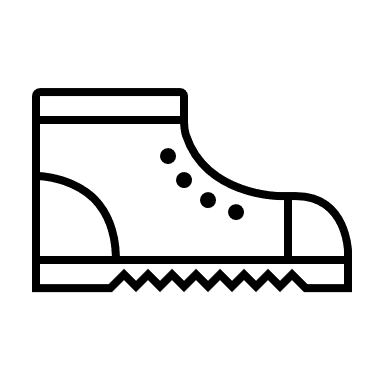 Gweithredu gan y llywodraeth Brydeinig yn dechrau
1932 – Cyflwynodd y Ddeddf Hawliau Tramwy bwerau i greu hawliau tramwy cyhoeddus ar draws tir preifat.

1936 – Comisiynodd Campaign for the Protection of Rural England ffilm i'w dangos mewn sinemâu: ‘Rural England: The Case for the Defence’ * 

1945 – Comisiynwyd adroddiad Hobhouse, gan fraenaru’r tir ar gyfer y Ddeddf Parciau Cenedlaethol.

1949 – Pasiwyd y Ddeddf Parciau Cenedlaethol a Mynediad i Gefn Gwlad.

“Mae llawer o’r drwgdeimlad sydd wedi bodoli yn y gorffennol wedi deillio o anwybodaeth neu ymddygiad difeddwl ar ran rhai o’r trefwyr. Credwn y gellid lleihau hyn yn sylweddol gan ymdrechion addysgol parhaus. Argymhellwn felly fod Cod Cefn Gwlad syml yn cael ei baratoi a'i gyhoeddi. Ei nod ddylai fod i ysgogi safon gyffredinol well o ymddygiad cyfrifol yng nghefn gwlad a meithrin mwy o werthfawrogiad o ffyrdd bywyd gwledig a’i anghenion, a’r gyd-ddibyniaeth rhwng cefn gwlad a’r dref.”

Detholiad o adroddiad Hobhouse (Y Weinyddiaeth Cynllunio Gwlad a Thref, 1947)

* Sylwch nad yw'r ffilm hon ar gael yn Gymraeg.
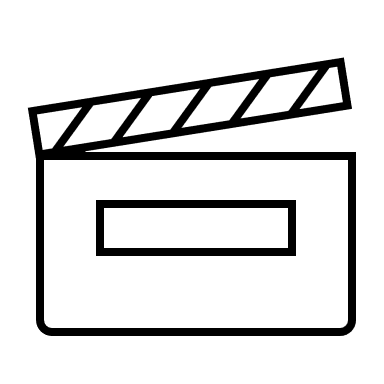 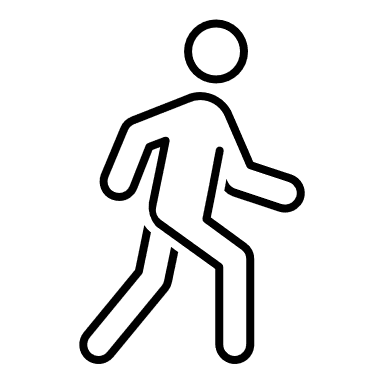 Deg neges o God Cefn Gwlad 1951
Gwarchodwch rhag pob risg o dân.
Caewch bob giât.
Cadwch gŵn o dan reolaeth briodol.
Cadwch at y llwybrau ar draws tir fferm.
Osgowch ddifrodi ffensys, perthi a waliau.
Peidiwch â gadael sbwriel.
Diogelwch gyflenwadau dŵr.
Gwarchodwch fywyd gwyllt, planhigion gwyllt a choed.
Ewch yn ofalus ar ffyrdd gwledig.
Parchwch fywyd cefn gwlad.
1951: Hyrwyddwyd y cod gyda phosteri mewn steil cartŵn
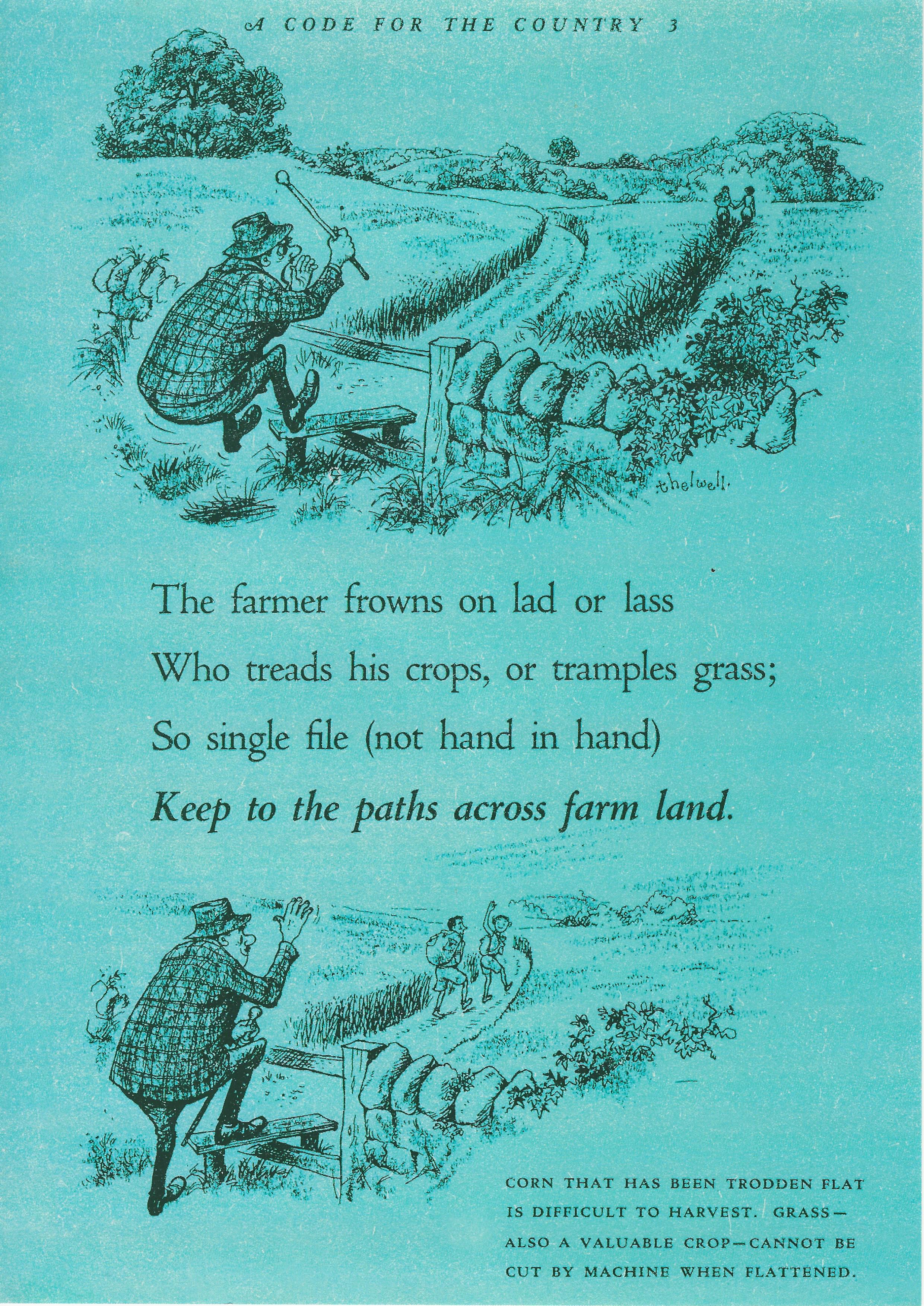 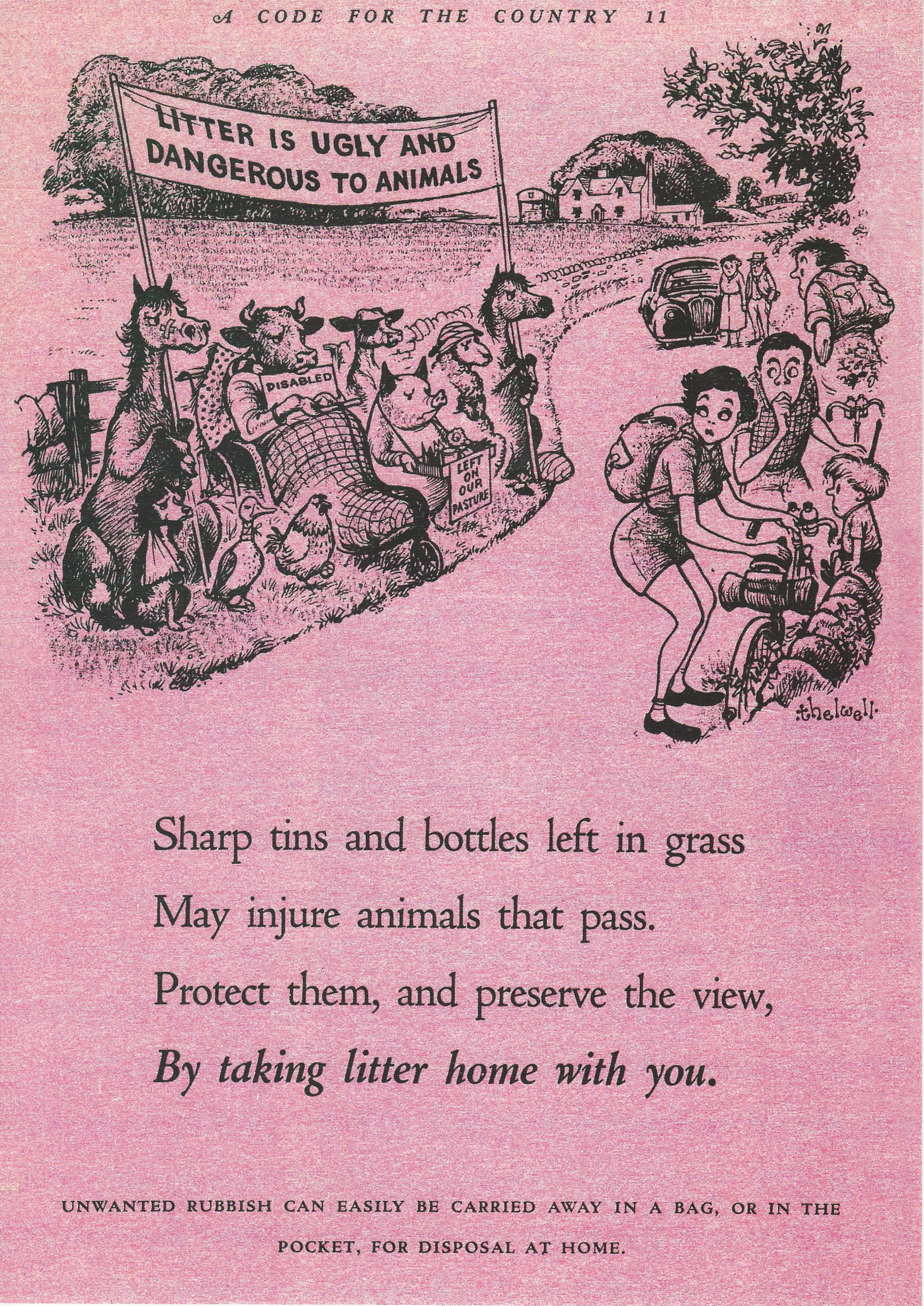 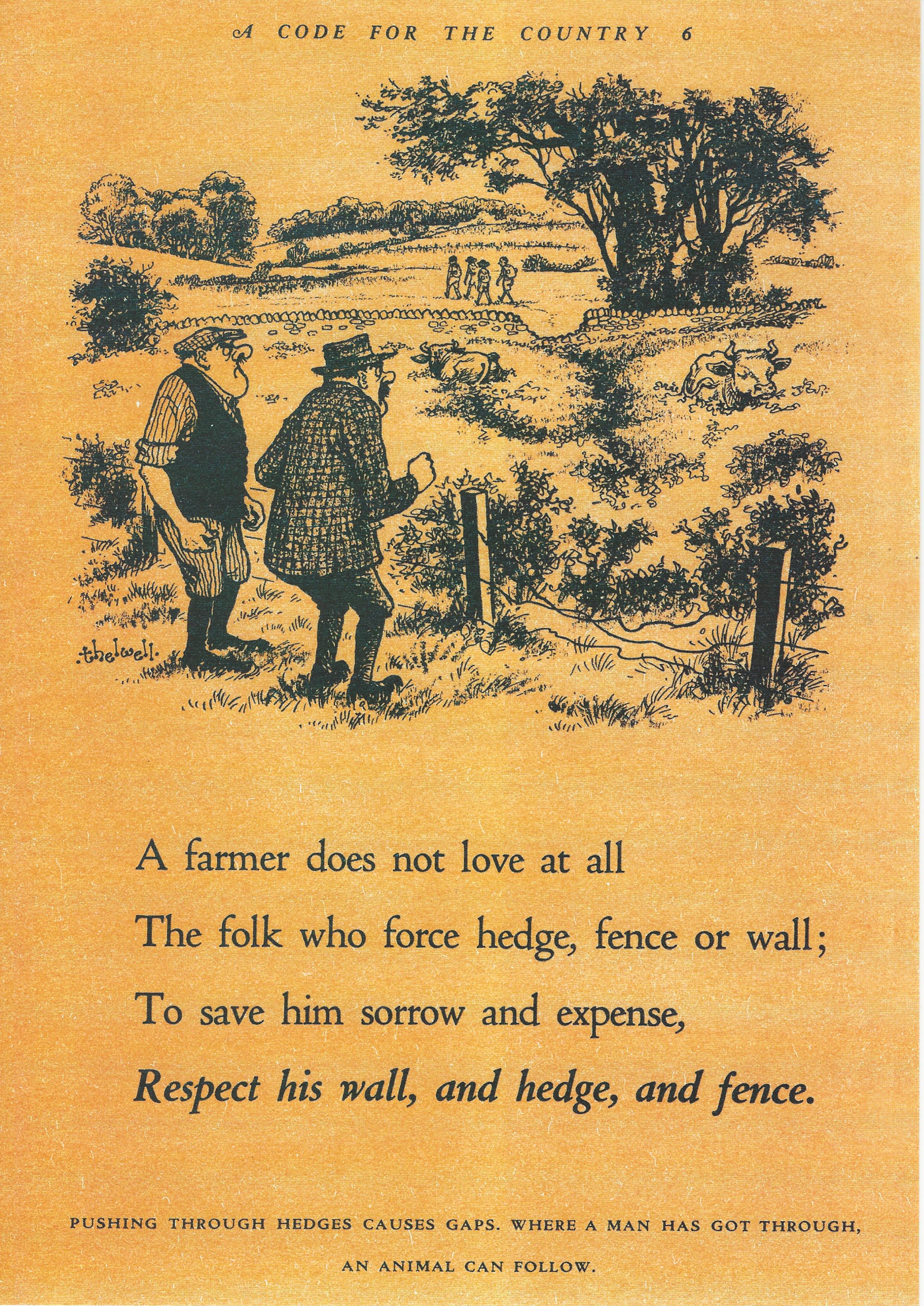 * Sylwch nad yw'r posteri hyn ar gael yn Gymraeg.
Ffilm wybodaeth gyhoeddus ‘When In The Country’Cod Cefn Gwlad 1963Ar gael ar YouTube *Hyd: 4:58* Sylwch nad yw'r ffilm hon ar gael yn Gymraeg.
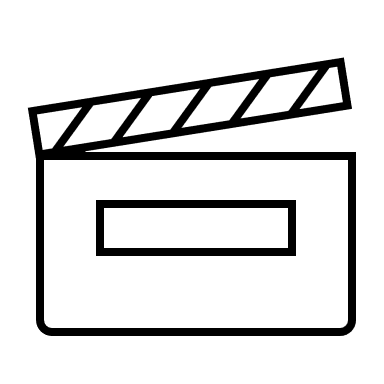 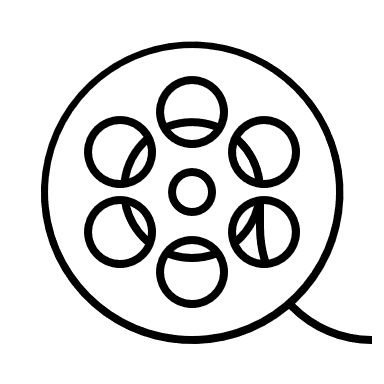 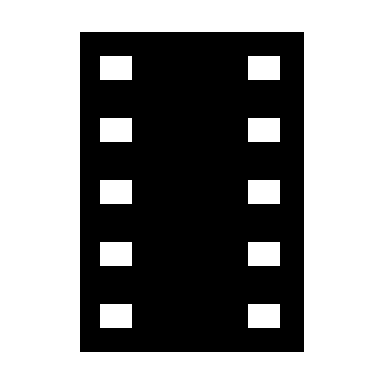 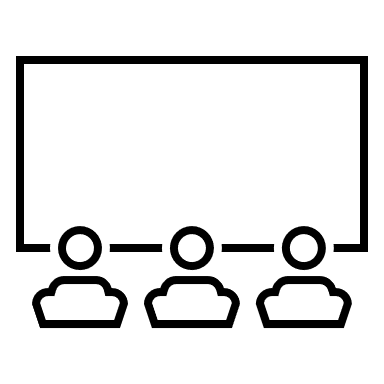 Ffilm wybodaeth gyhoeddus ‘Joe and Petunia’Cod Cefn Gwlad 1971Ar gael ar YouTube * Hyd: 1:02* Sylwch nad yw'r ffilm hon ar gael yn Gymraeg.
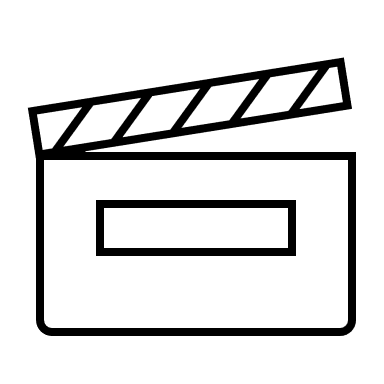 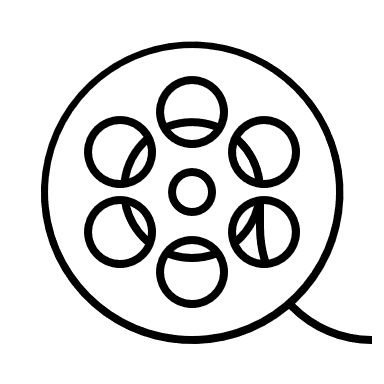 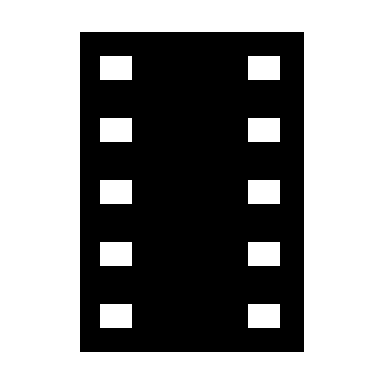 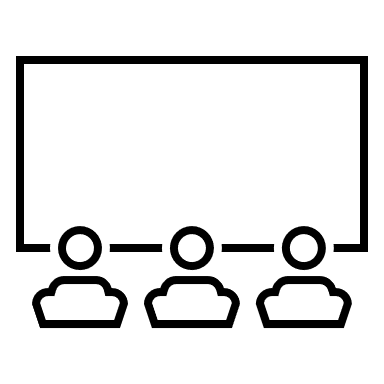 Ad-drefnu a deddfwriaeth newydd
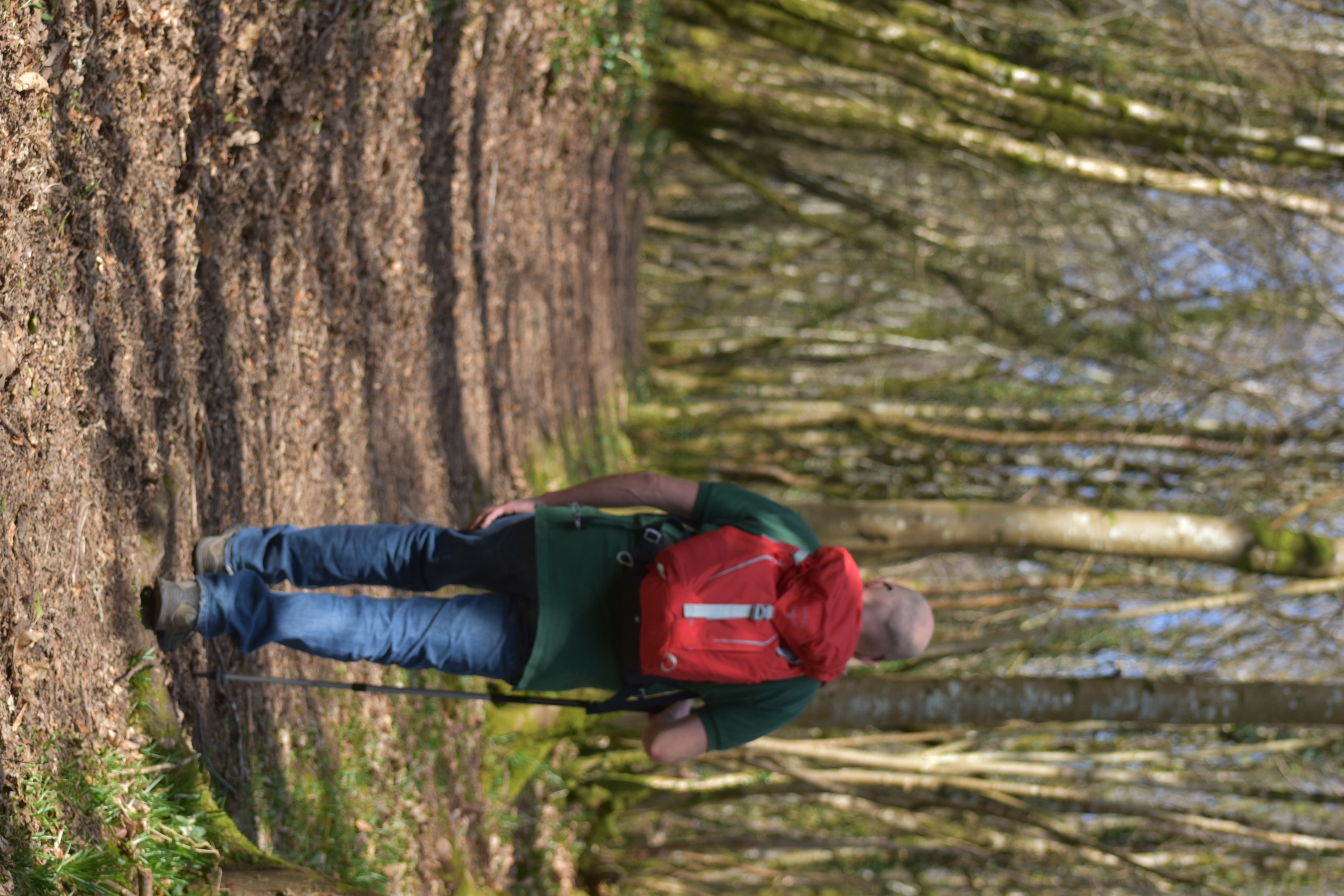 1968: Sefydlwyd Comisiwn Cefn Gwlad Cymru a Lloegr, gan ddisodli Comisiwn y Parciau Cenedlaethol, ac ymestyn ei bwerau i gefn gwlad. Cymerodd y sefydliad gyfrifoldeb am y Cod Cefn Gwlad.

1981: Roedd Deddf Bywyd Gwyllt a Chefn Gwlad wedi grymuso cryn dipyn y ddarpariaeth a wnaed mewn deddfwriaeth gynharach i warchod bywyd gwyllt, gan sicrhau darpariaeth ychwanegol ar gyfer gwarchod rhywogaethau a chefn gwlad.
1982: Lansiwyd Cod Cefn Gwlad 12 pwynt newydd
1.	Mwynhewch gefn gwlad a pharchwch ei fywyd a'i waith.
2.	Gwarchodwch rhag pob risg o dân.
3.	Caewch bob giât.
4.	Cadwch eich cŵn dan reolaeth agos.
5.	Cadwch at lwybrau cyhoeddus ar draws tir fferm.
6.	Defnyddiwch gatiau a chamfeydd i groesi ffensys, perthi a waliau.
7.	Gadewch lonydd i dda byw, cnydau a pheiriannau.
8.	Ewch â'ch sbwriel adref.
9.	Helpwch i gadw'r holl ddŵr yn lân.
10. Gwarchodwch fywyd gwyllt, planhigion a choed.
11. Cymerwch ofal arbennig ar ffyrdd gwledig.
12. Peidiwch â gwneud unrhyw sŵn dianghenraid.
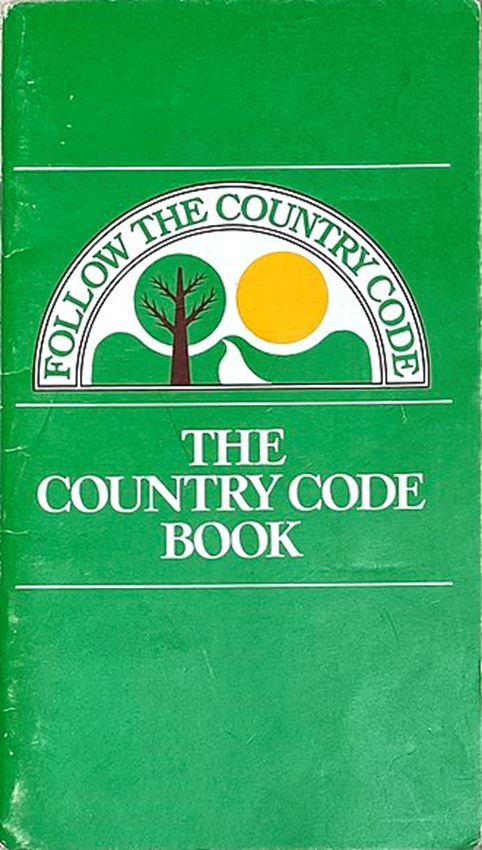 * Sylwch nad yw'r llyfr na'r poster hyn ar gael yn Gymraeg.
1990: Llunio’r Cod Cefn Gwlad i Gymru
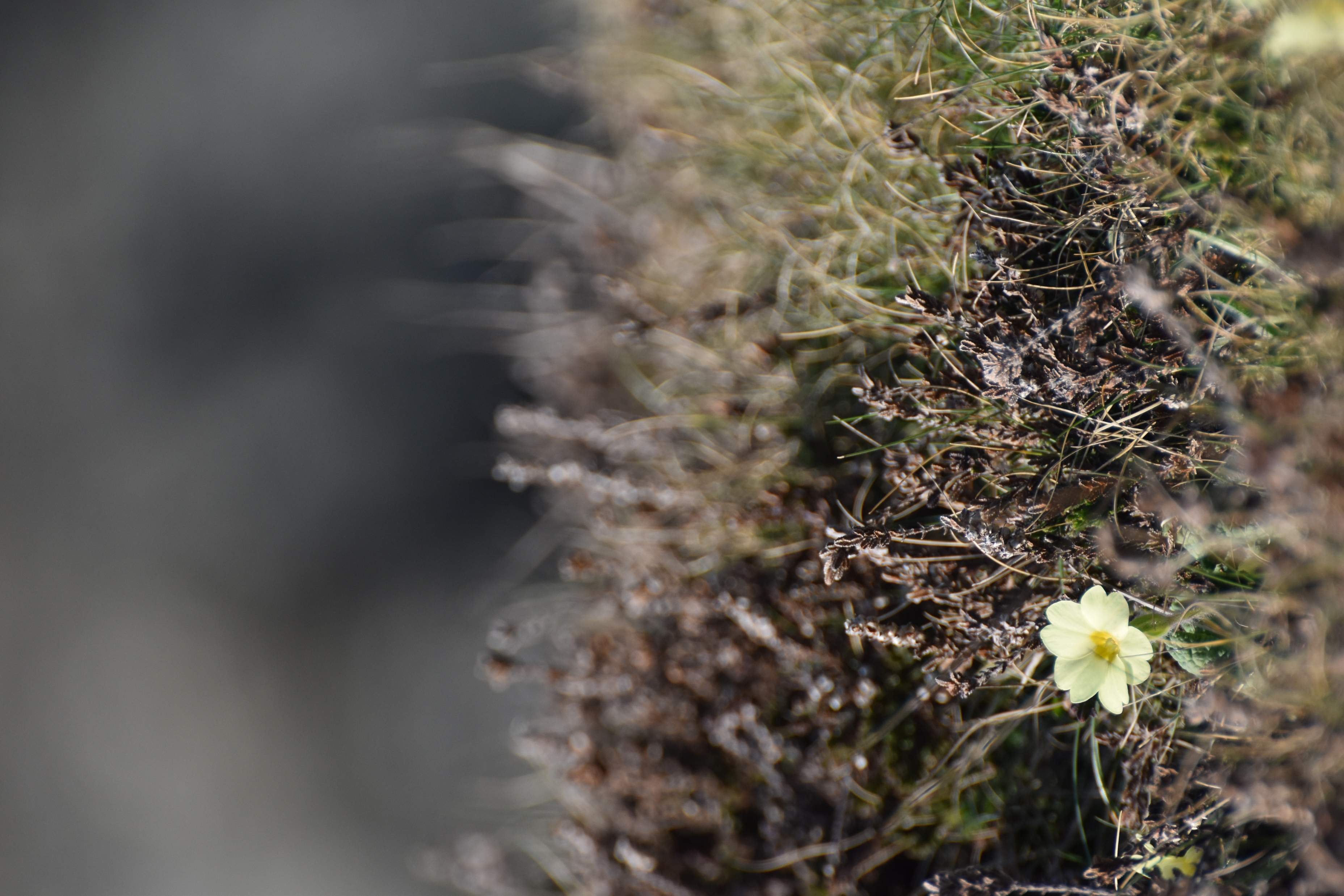 Sefydlwyd Cyngor Cefn Gwlad Cymru o’r rhan o Gomisiwn Cefn Gwlad Cymru a Lloegr yn ymwneud â Chymru. Cymerodd y Cyngor gyfrifoldeb dros hybu cadwraeth y byd naturiol a gwella harddwch naturiol, ynghyd ag annog hamddena a mwynhau cefn gwlad Cymru.
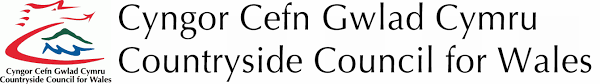 Cod diwygiedig ar gyfer yr 21ain ganrif
2000: Cyflwynwyd y Ddeddf Cefn Gwlad a Hawliau Tramwy, gan roi mwy o fynediad i gefn gwlad agored. Roedd hyn yn cynnwys mynydd-dir, gweundir, rhostir, twyndir, a thir comin cofrestredig.

Roedd hyn yn cynnwys dyletswydd statudol ychwanegol i gyhoeddi cod ymddygiad ar gyfer y rhai a oedd yn defnyddio’r hawl mynediad newydd.
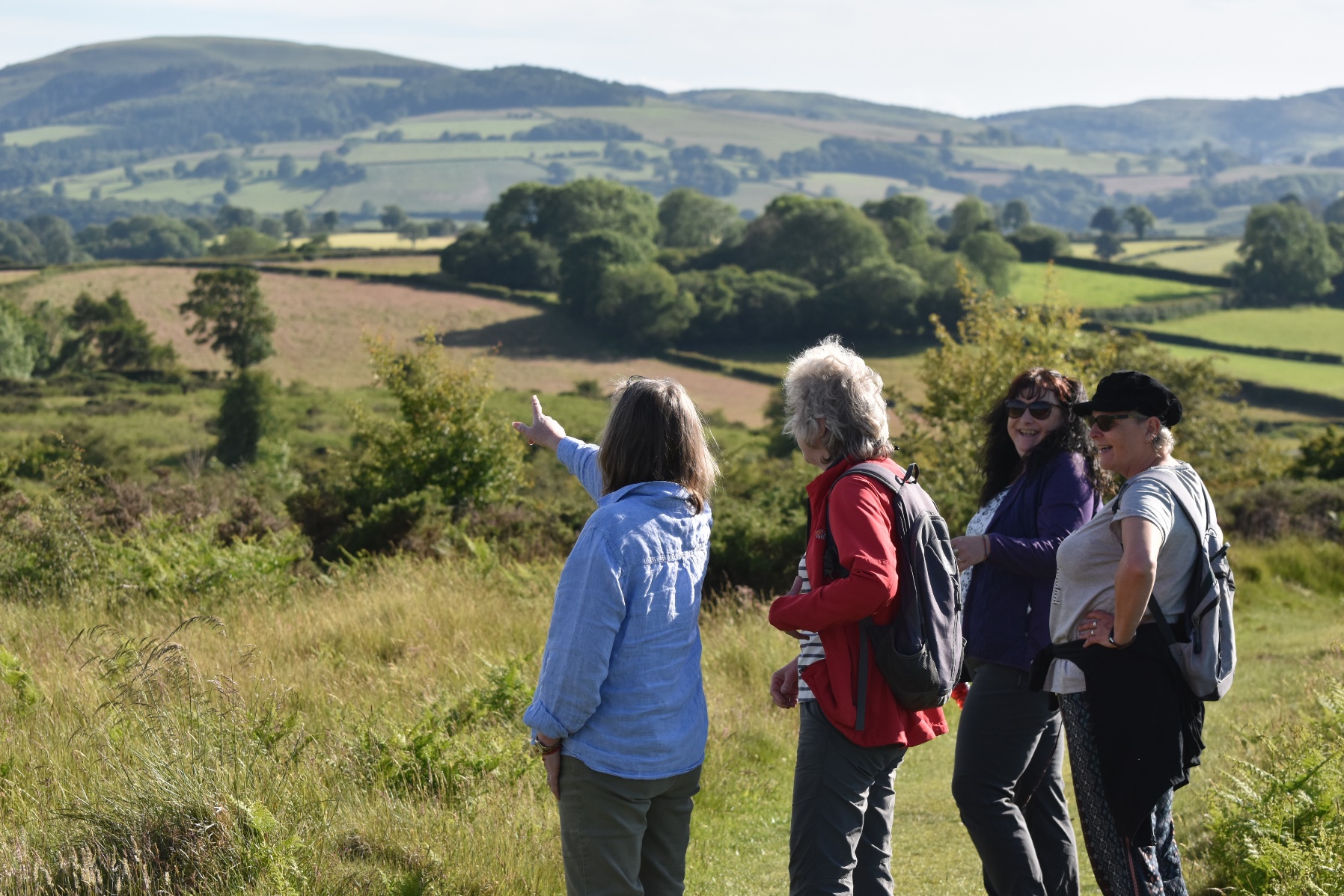 2004: Adolygwyd y cod, a’i ailenwi
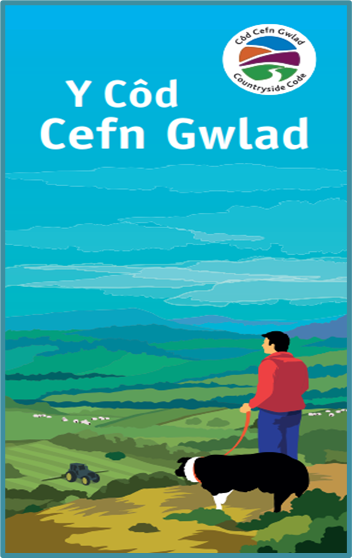 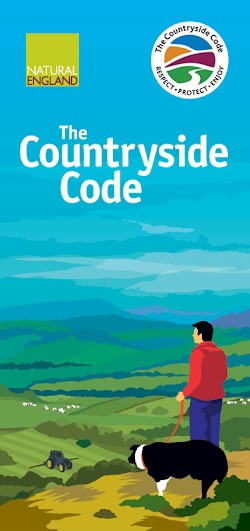 2004 – Cafodd y cod ei adolygu a’i ailenwi fel ‘Y Cod Cefn Gwlad’.

Cynhyrchwyd fersiynau Cymraeg a Saesneg.

Cyflwynwyd tair thema hollbwysig:

Parchu – Diogelu – Mwynhau
2004: Hyrwyddwyd y cod gyda chymeriadau cartŵn Aardman
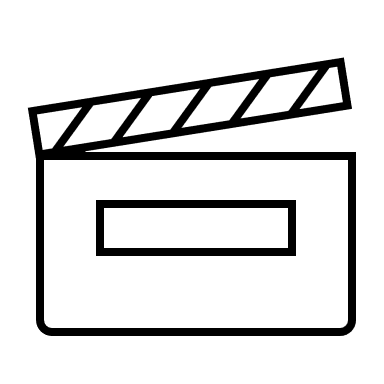 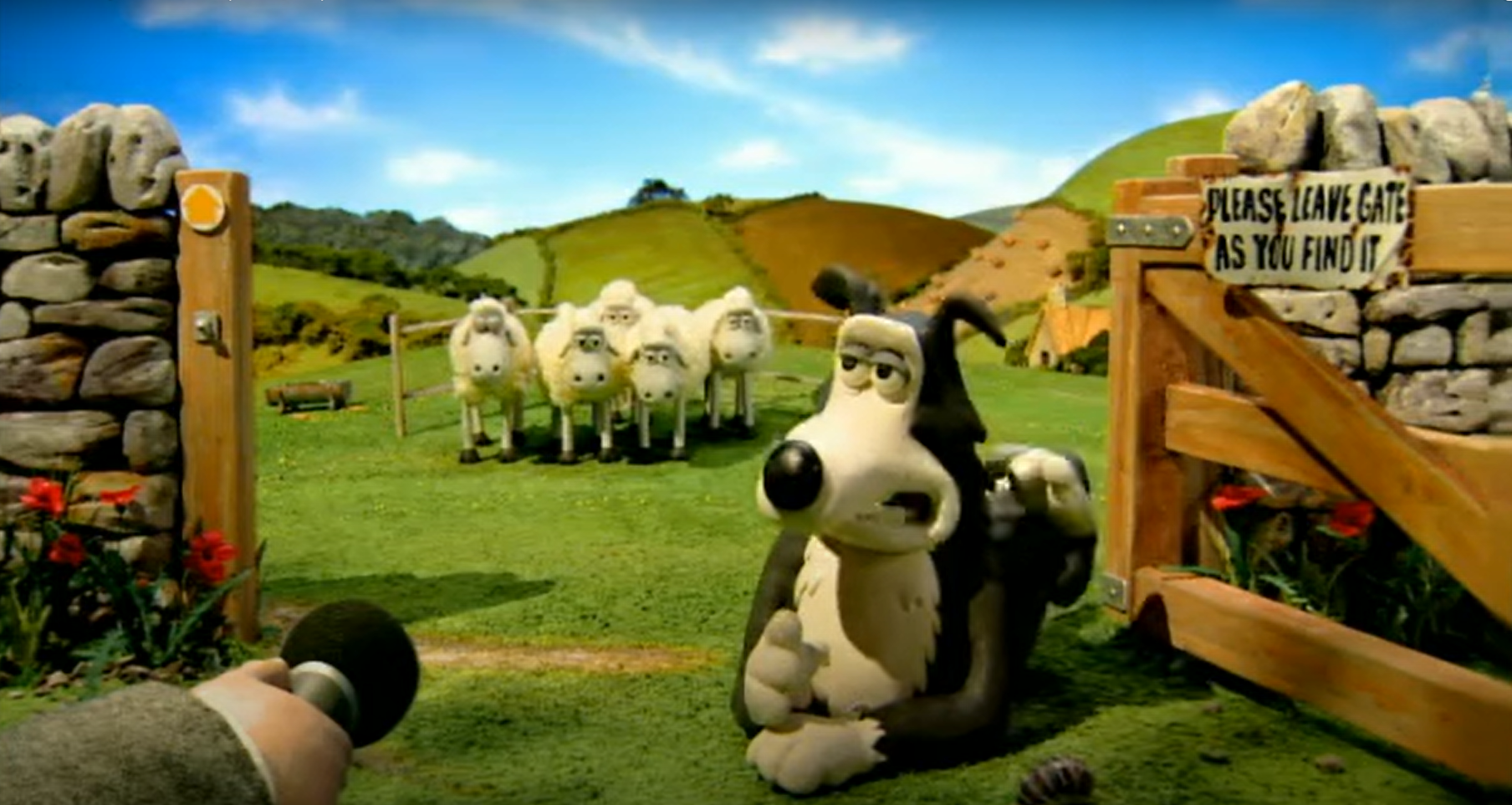 Gwyliwch ffilm Cod Cefn Gwlad 2004 gan Aardman ar YouTube.
2006: Ffurfio Natural England
Yn 2006, ffurfiwyd Natural England gan gymryd lle’r Comisiwn Cefn Gwlad yn Lloegr


 


Cymerodd Cyngor Cefn Gwlad Cymru a Natural England gyfrifoldeb dros reoli’r Cod Cefn Gwlad yn eu gwledydd perthnasol.
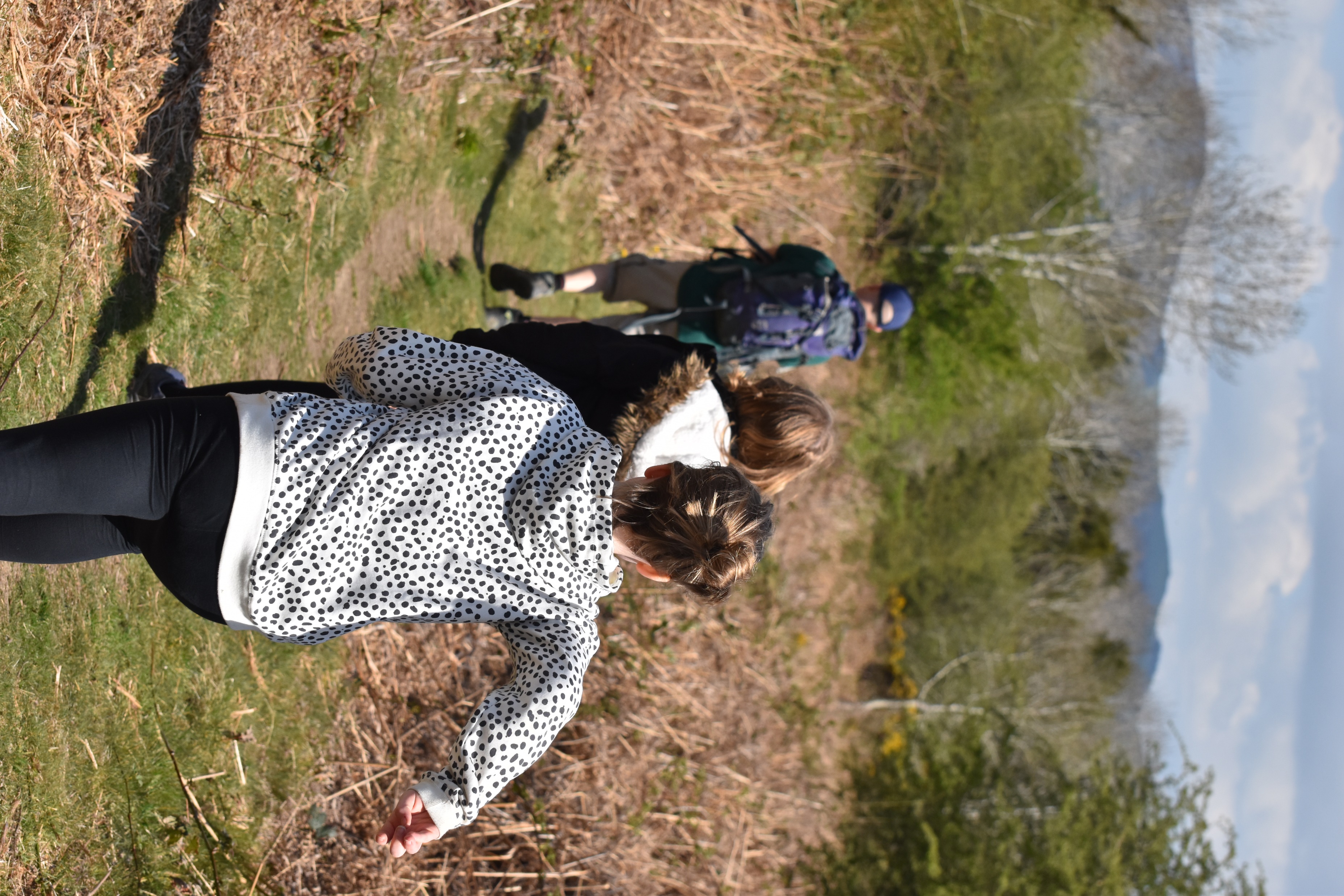 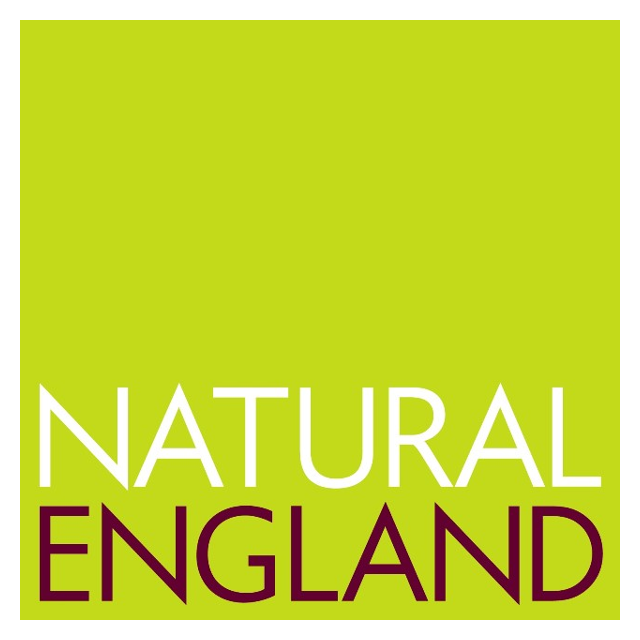 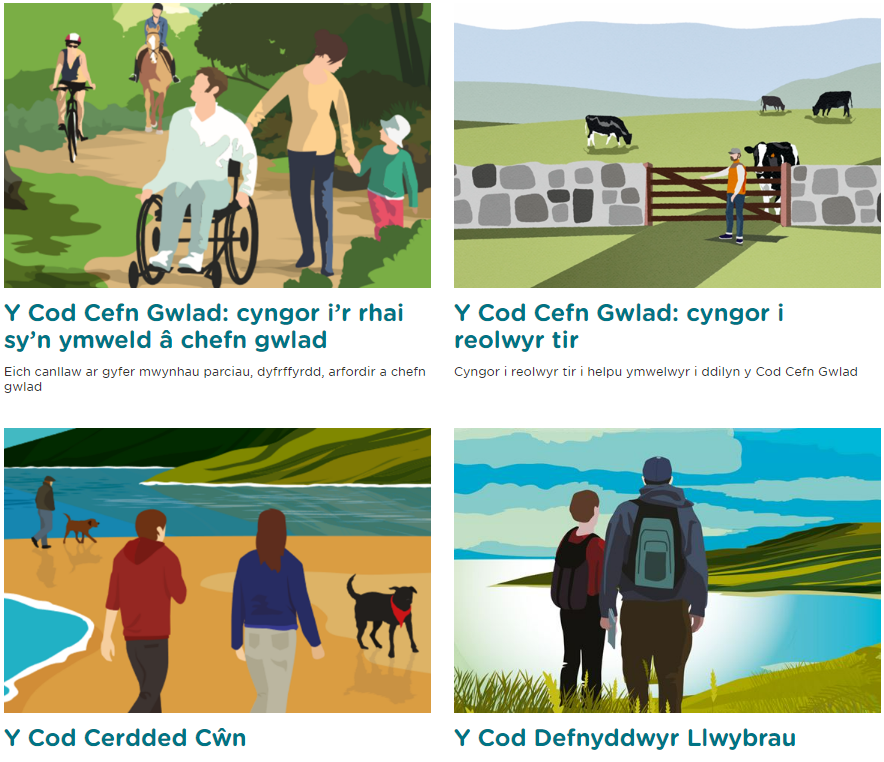 Teulu o godau
2010: Dechreuodd Cyngor Cefn Gwlad Cymru ddatblygu codau ar gyfer gweithgareddau a chynulleidfaoedd penodol. Cyflwynwyd y Cod Cerdded Cŵn a’r Cod Defnyddwyr Llwybrau.
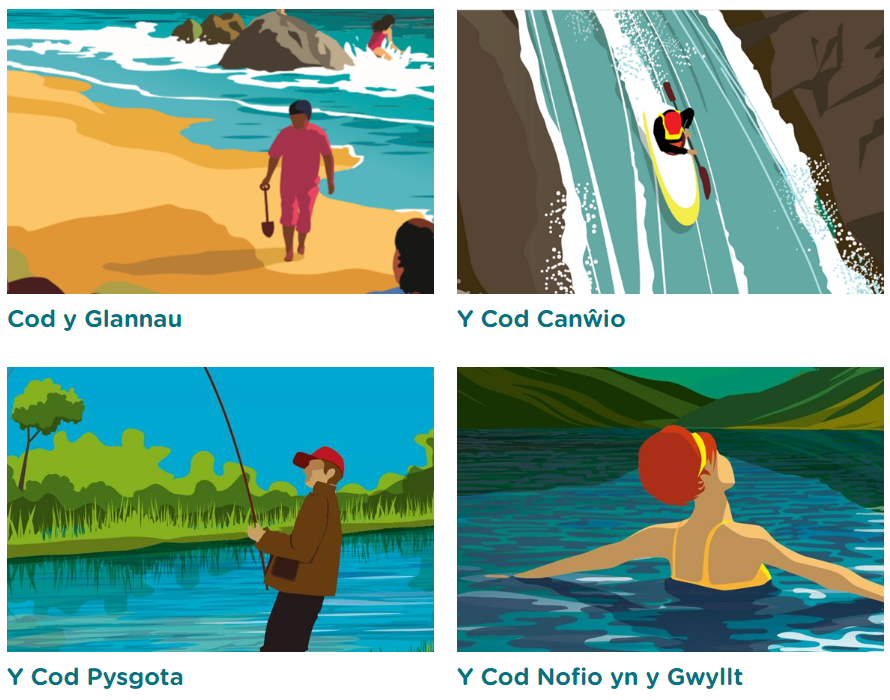 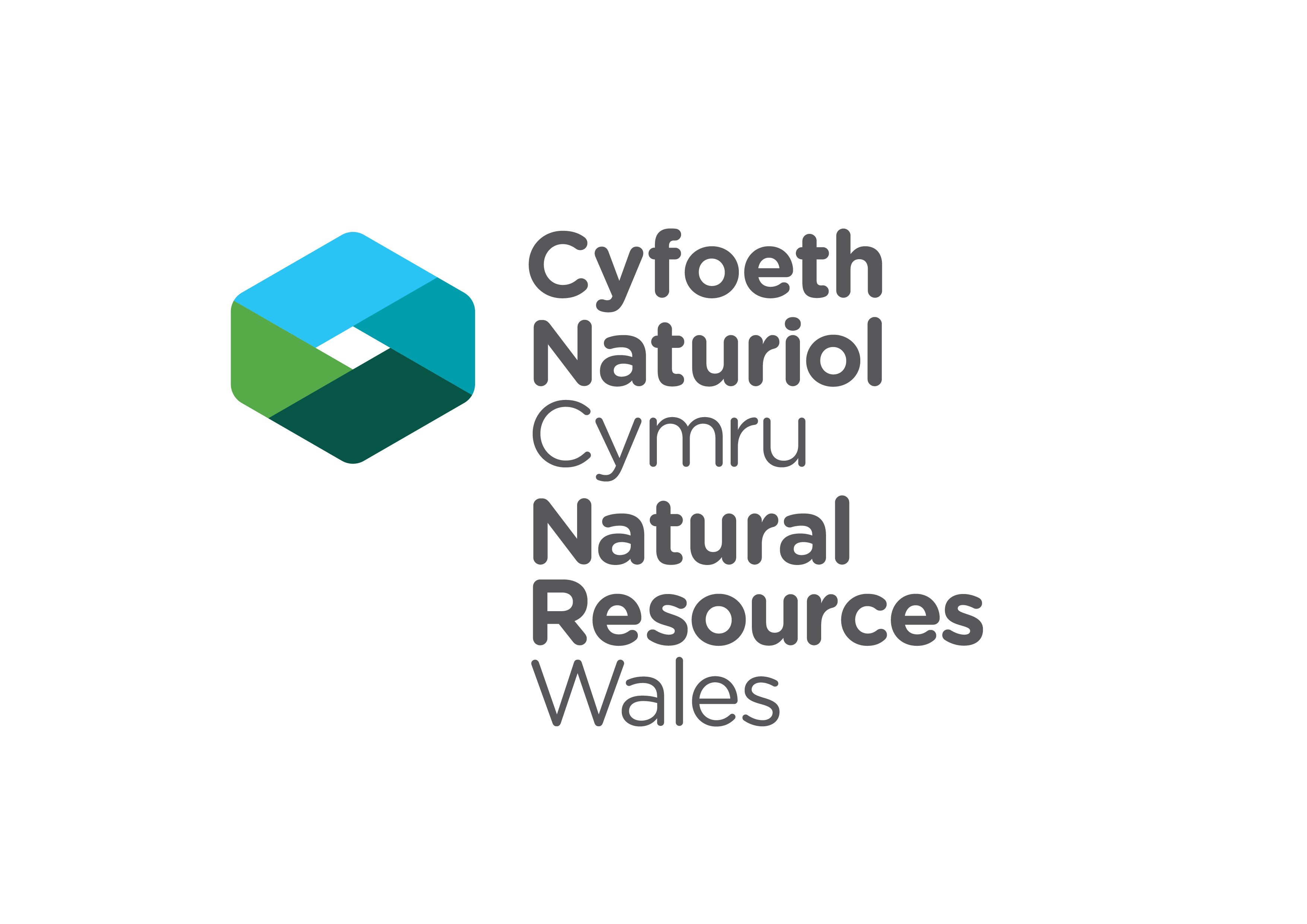 2013: Ffurfiwyd Cyfoeth Naturiol Cymru (CNC), gan ddisodli Cyngor Cefn Gwlad Cymru, Comisiwn Coedwigaeth Cymru ac Asiantaeth yr Amgylchedd Cymru. Ehangodd CNC y teulu o godau gyda’r Cod Nofio yn y Gwyllt, y Cod Pysgota, y Cod Canŵio a Chod y Glannau.
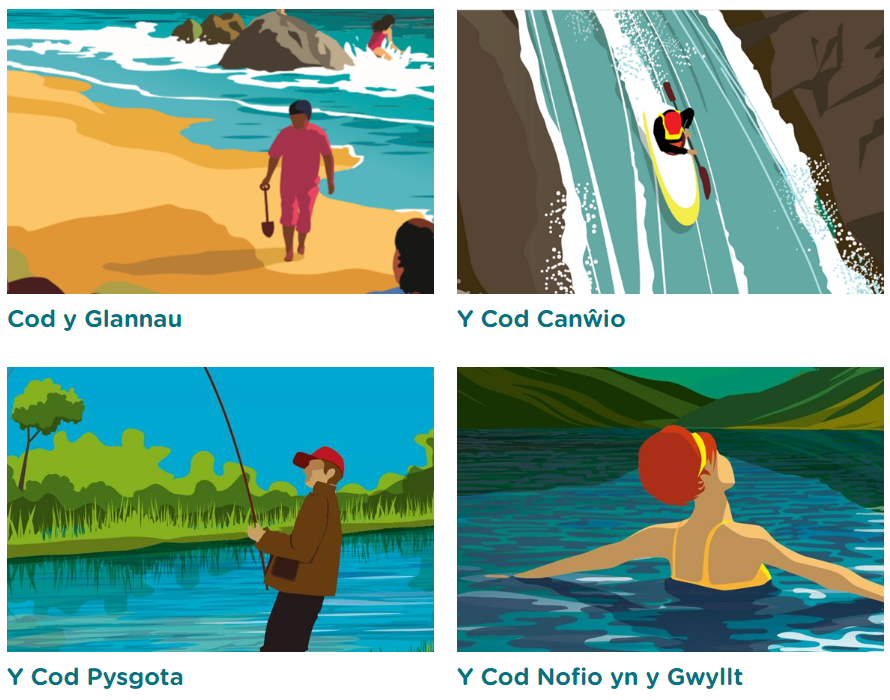 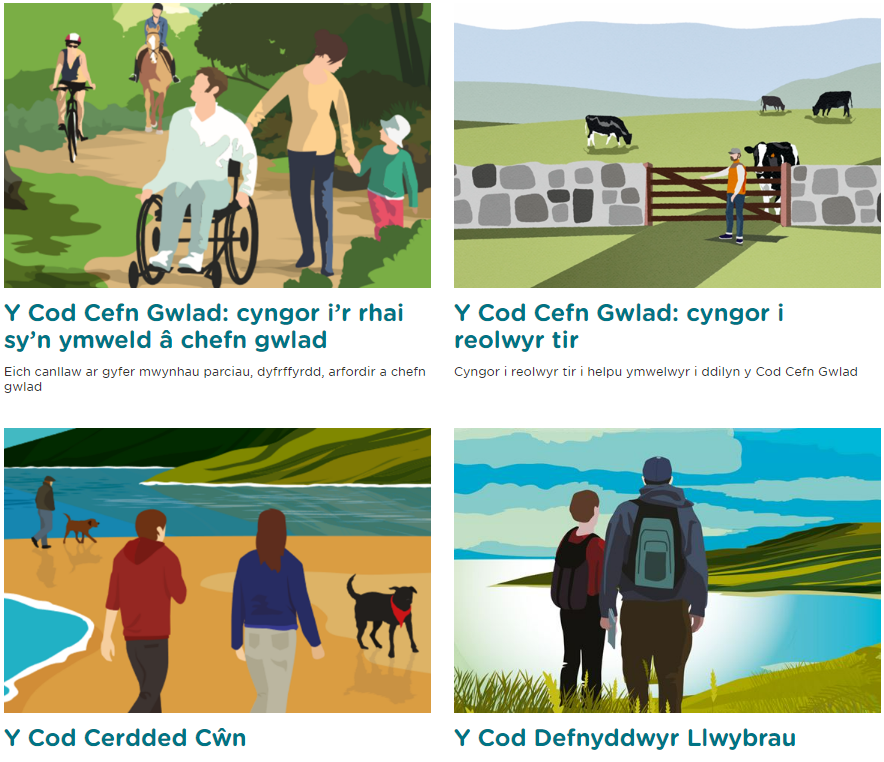 Teulu o godau
2019: Lansiodd CNC gyfres o animeiddiadau dwyieithog i hyrwyddo’r codau ar-lein.

Ar gael ar YouTube *

Hyd: Amrywiol
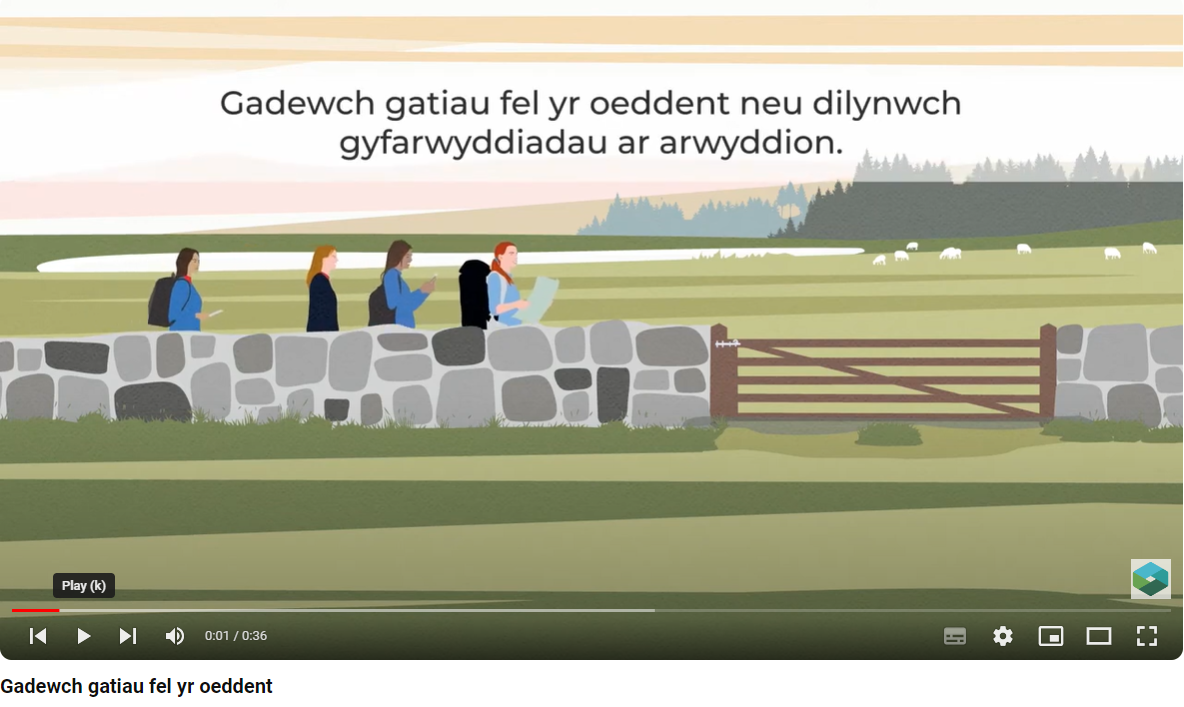 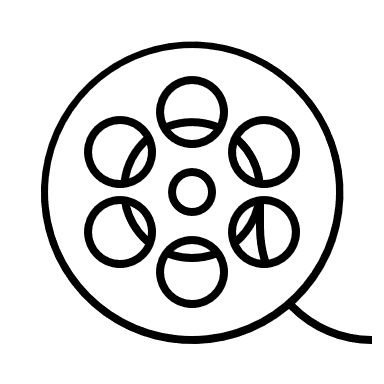 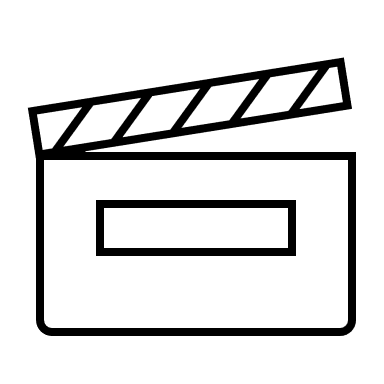 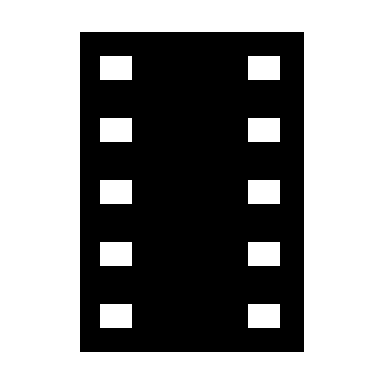 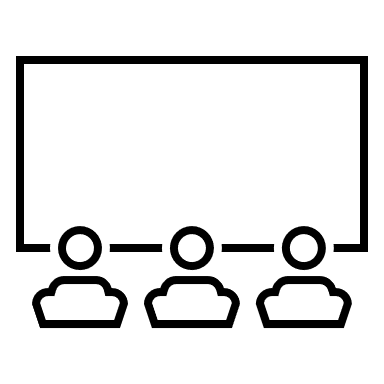 2021: Ail-lansiwyd y Cod Cefn Gwlad i nodi ei ben-blwydd yn 70 oed
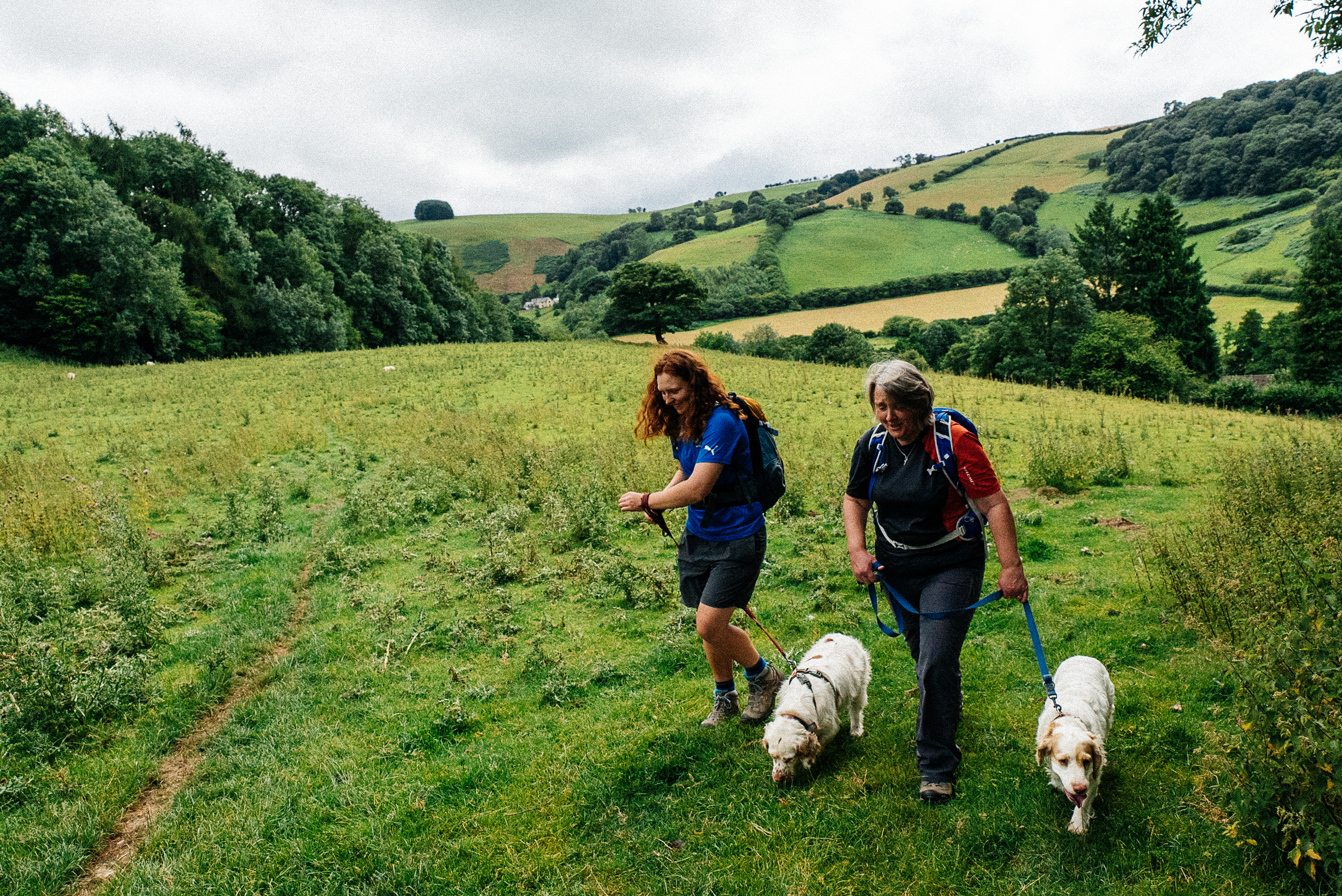 Roedd y cod yn canolbwyntio ar dair thema: 
Parchwch bawb.
Gwarchodwch yr amgylchedd.
Mwynhewch yr awyr agored.

Roedd ganddo lais newydd a bywiog, gan greu canllawiau i’r cyhoedd yn hytrach na rhestr o reolau. Ar ben hyn, roedd yn cydnabod y buddion iechyd a llesiant sylweddol a geir o dreulio amser ym myd natur.

Crëwyd ffilm fer hefyd i nodi 70 mlynedd o hanes y cod ac er mwyn ailddatgan ei bwysigrwydd.
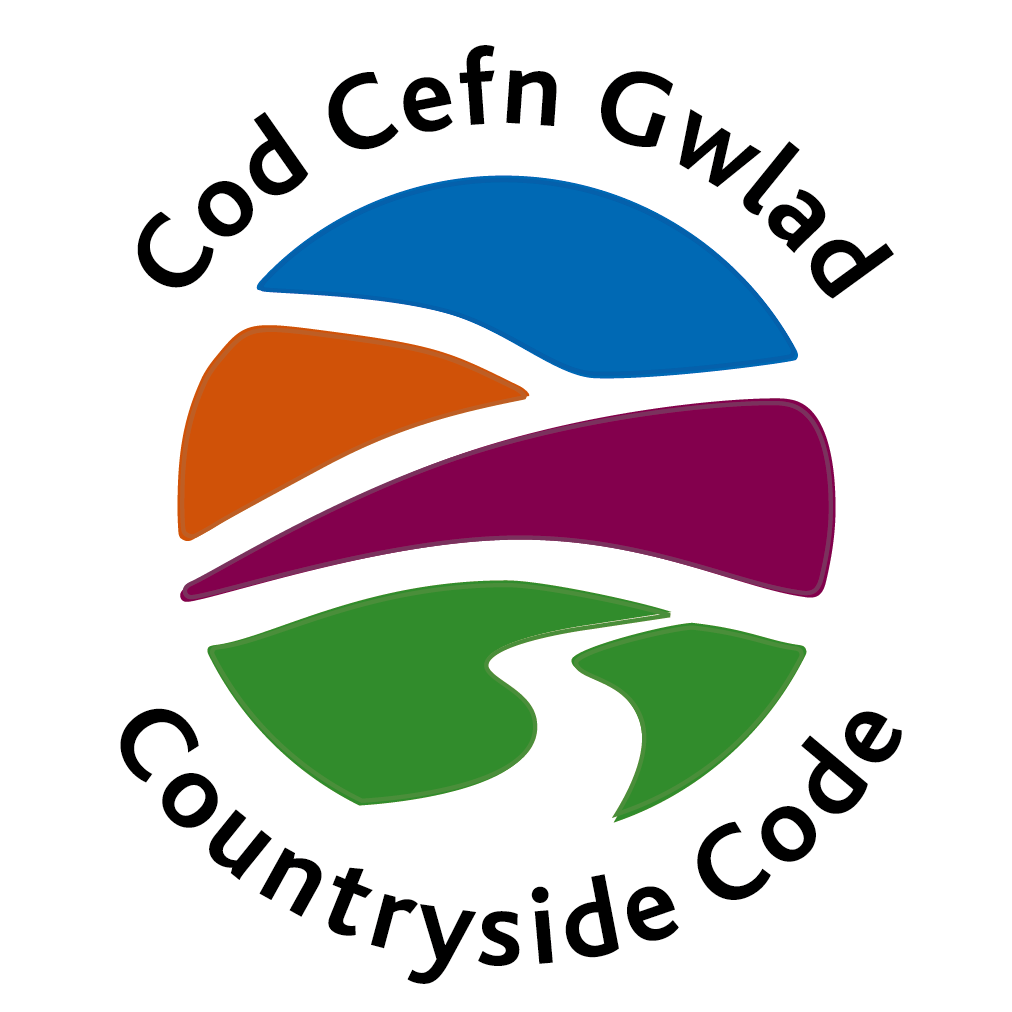 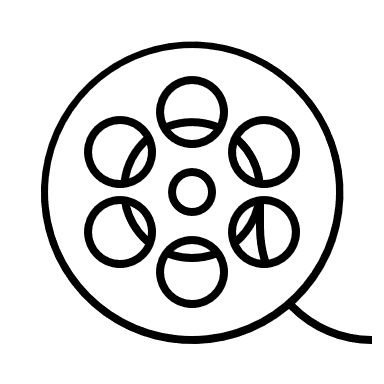 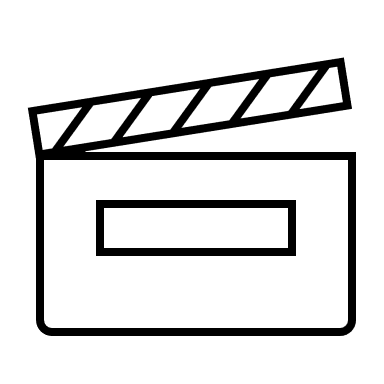 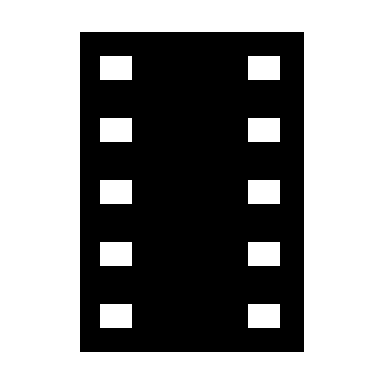 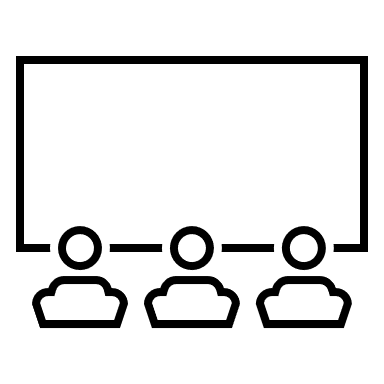 2022: Lansiwyd y Cod Rheolwyr Tir
Datblygwyd cod newydd i roi cyngor i reolwyr tir.

Roedd yn egluro eu hawliau a'u cyfrifoldebau er mwyn iddynt allu helpu ymwelwyr i ddilyn y Cod Cefn Gwlad.
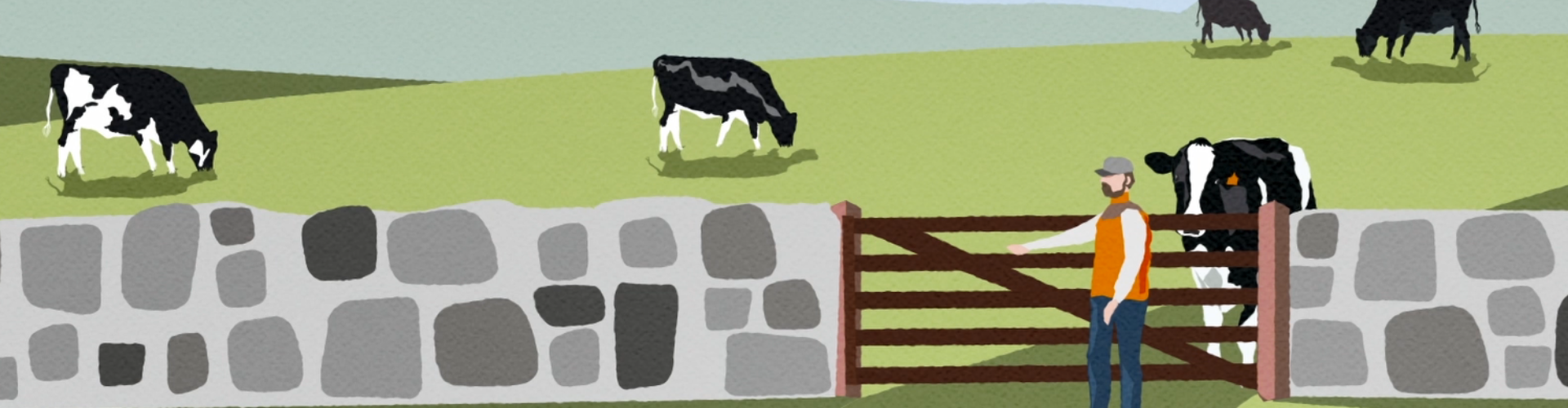 2023: Daeth Shaun the Sheep yn gefnogwr y Cod Cefn Gwlad
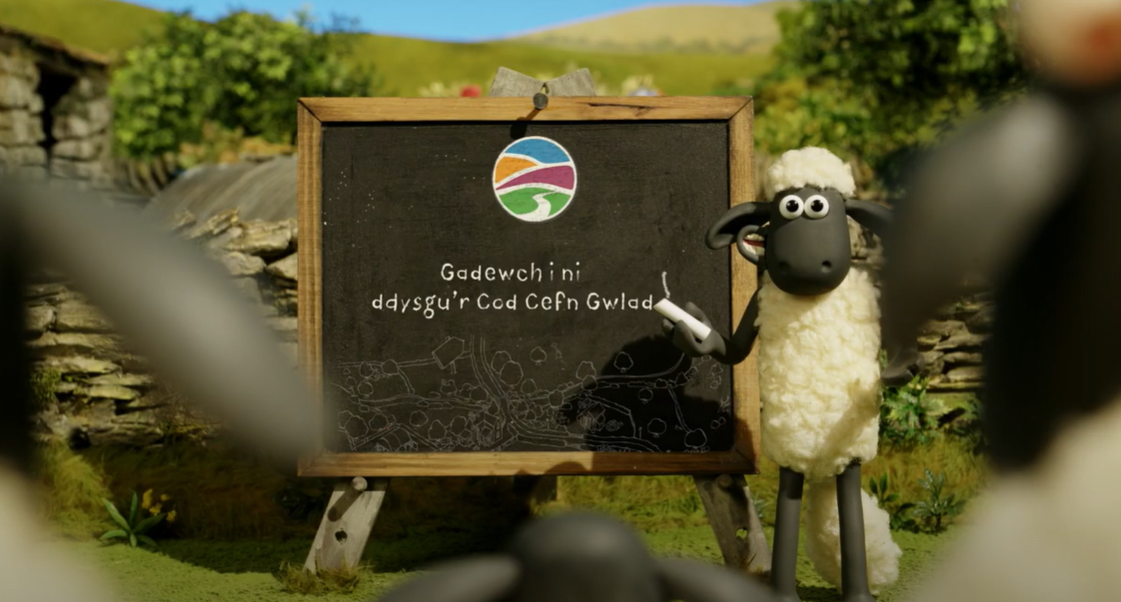 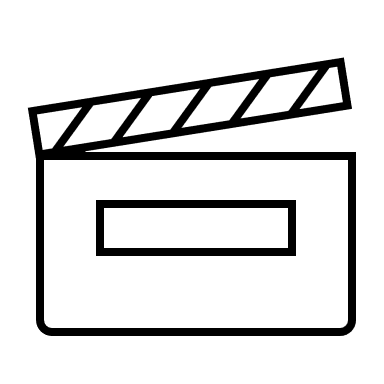 Gwyliwch anturiaethau Cod Cefn Gwlad Shaun ar YouTube.
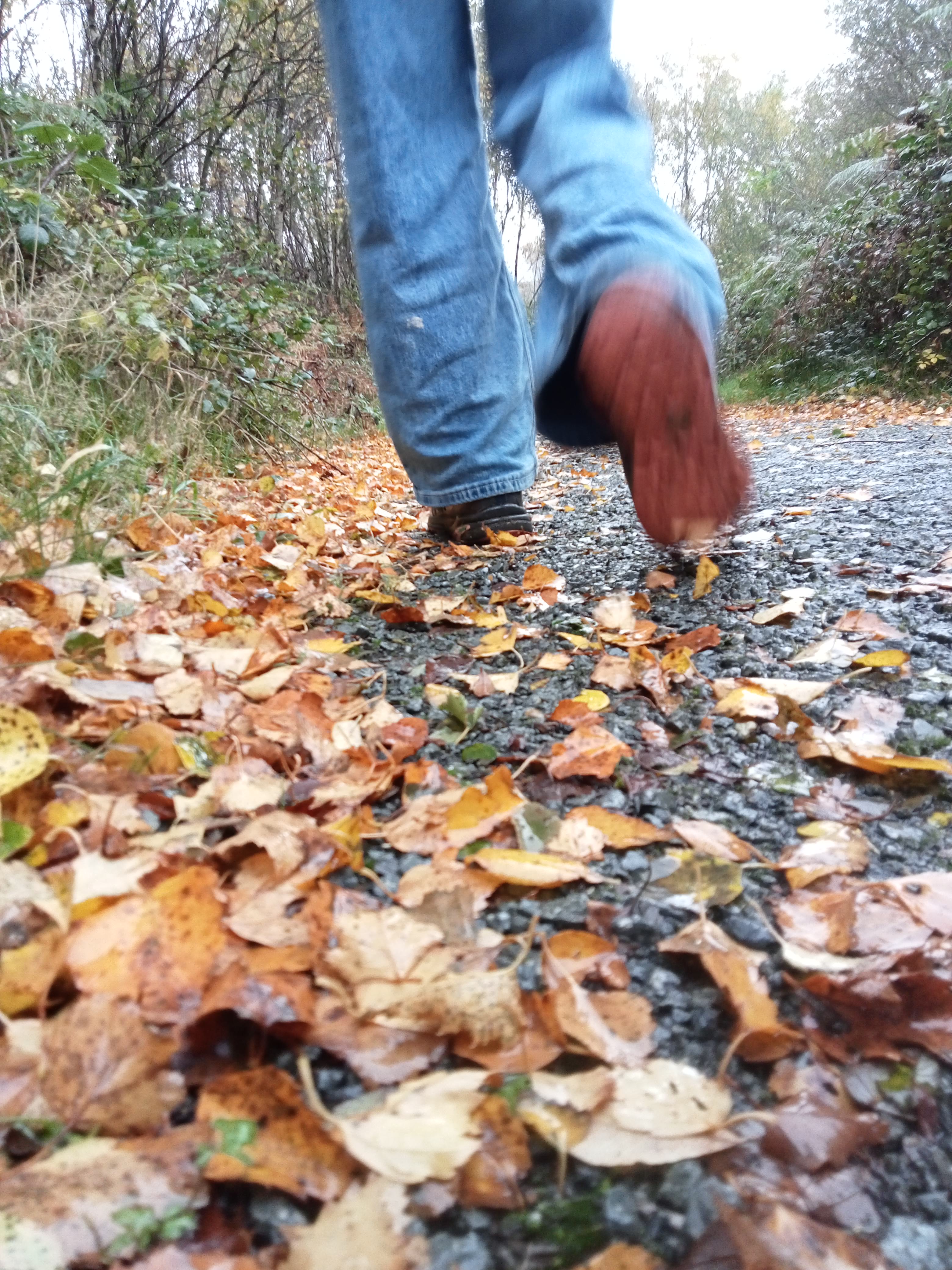 Y dyfodol…
Bydd y Cod Cefn Gwlad yn parhau i'n helpu i barchu pawb, diogelu'r amgylchedd a mwynhau'r awyr agored. Yn bwysig, mae’n parhau i fod yn ganllaw sy’n ein cynghori i gyd am fwynhau ein hymweliadau â pharciau a dyfrffyrdd, yr arfordir a chefn gwlad wrth barchu’r rhai sy’n byw ac yn gweithio yn y lleoedd hynny.


Sut olwg fydd arno ymhen 100 mlynedd yn eich barn chi?
Adnoddau ychwanegol
Gwefannau
Dysgu am y Cod Cefn Gwlad
Teulu’r Cod Cefn Gwlad – Gwefan CNC
Gwefan ymgyrch y Cod Cefn Gwlad

Taflenni a phosteri
Taflen gryno / Poster cryno
Poster symbolau nodi llwybr
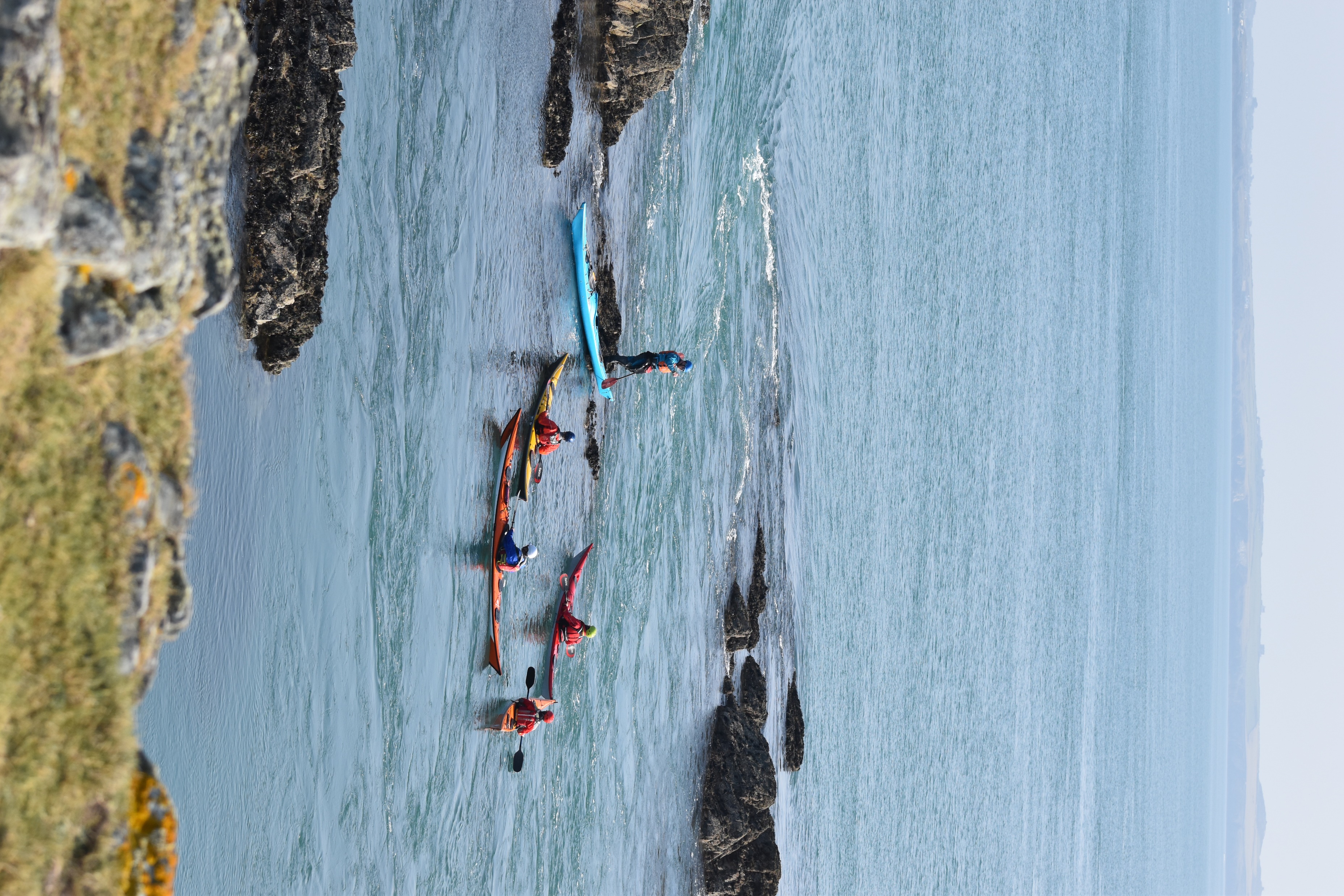 Pecyn adnoddau
Delweddau, fideos a gwybodaeth i bobl eu lawrlwytho a'u defnyddio yn eu negeseuon cyfathrebu:
Pecyn adnoddau’r Cod Cefn Gwlad (Cymru)

Fideos
Rhestr chwarae YouTube
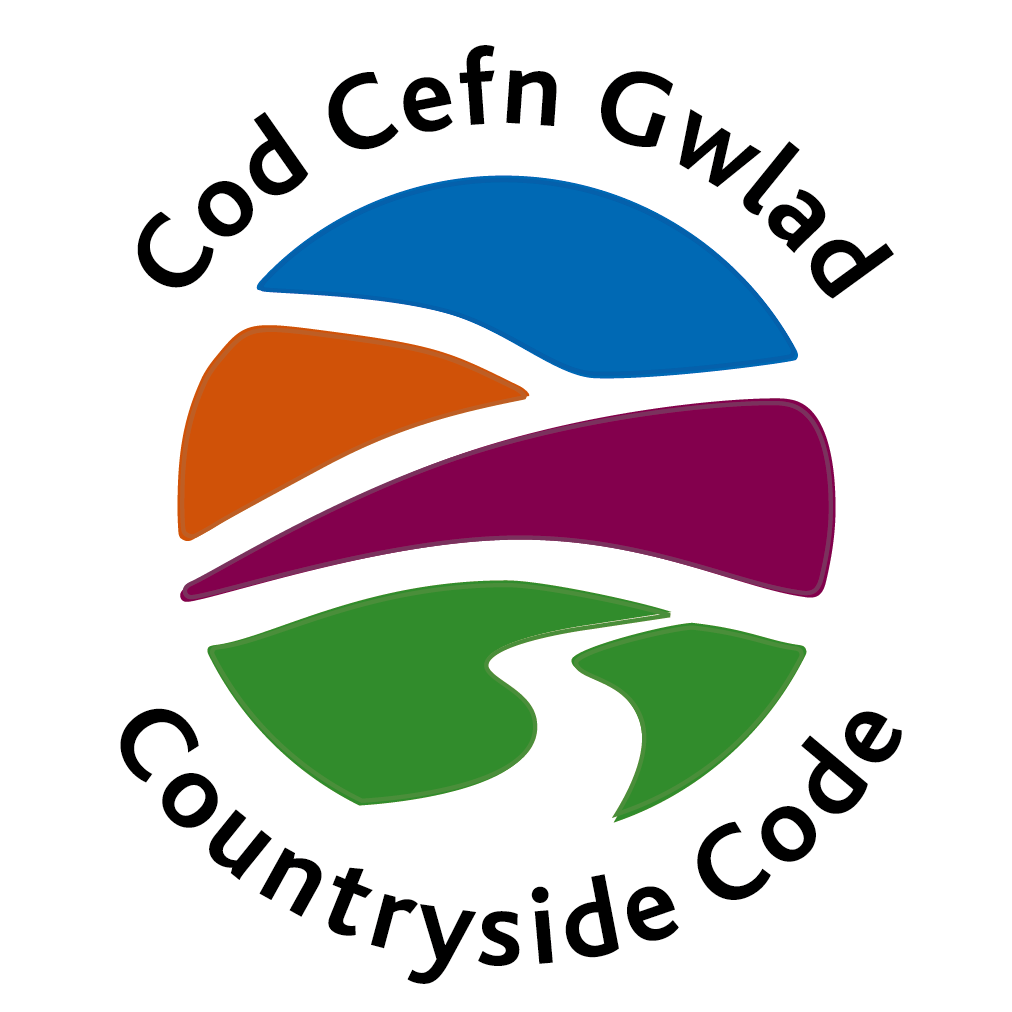